Ministério da Infraestrutura
Subsecretaria de Governança e Integridade
Decreto nº 9.676, de 2 de Janeiro de  2019
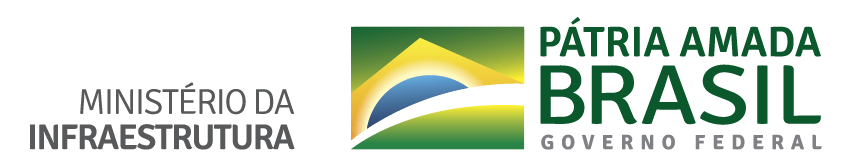 Art. 12.  À Subsecretaria de Governança e Integridade compete: 
(...)
IV - planejar, orientar e coordenar as atividades de controle e conformidade, incluindo a investigação e redução de riscos de fraude, de corrupção e lavagem de dinheiro, reportando ao Secretário-Executivo as ações e os resultados de conformidade;
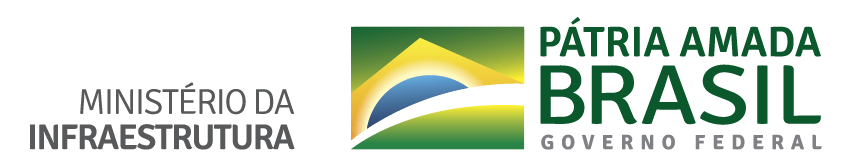 Art. 12.  À Subsecretaria de Governança e Integridade compete: 
(...)
V - planejar, orientar e coordenar as atividades de disseminação da cultura de conformidade, de prevenção de incidentes de fraude, corrupção e lavagem de dinheiro, de controles internos, de análise de integridade dos gestores e de contrapartes, bem como garantir a responsabilização de terceiros (...)
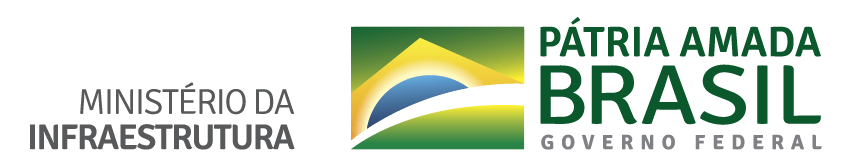 Art. 12.  À Subsecretaria de Governança e Integridade compete: 
(...)
VI - auxiliar o Secretário-Executivo na indicação ao Ministro de Estado de nomeação, designação, exoneração de cargo efetivo ou em comissão (...).
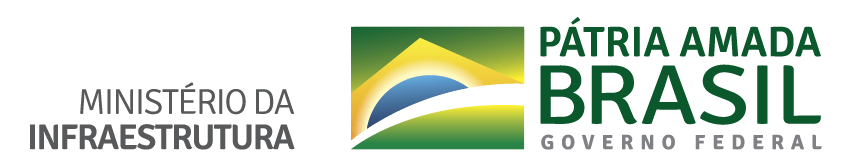 RADAR ANTICORRUPÇÃO
Programa de Prevenção à Corrupção no MINFRA
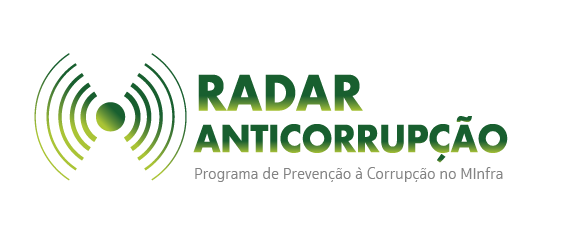 O PROGRAMA
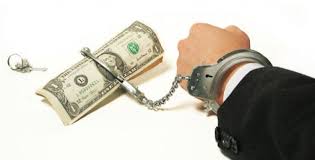 Com o objetivo de aprimorar a gestão pública, dificultando eventuais desvios de conduta, e em sintonia com o compromisso do Governo Federal de reforçar as linhas de defesa das instituições, o Ministério da Infraestrutura propõe o lançamento de Programa de Prevenção à Corrupção.
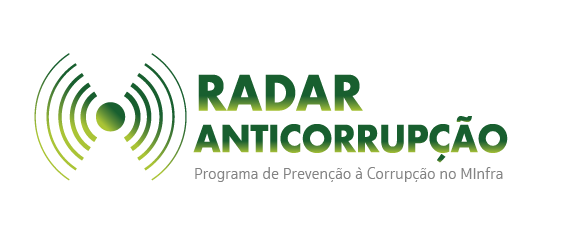 Descrição
O programa visa à adoção de ações voltadas à prevenção, à supervisão, ao enfrentamento e mitigação de riscos de fraude e corrupção no âmbito do Ministério.
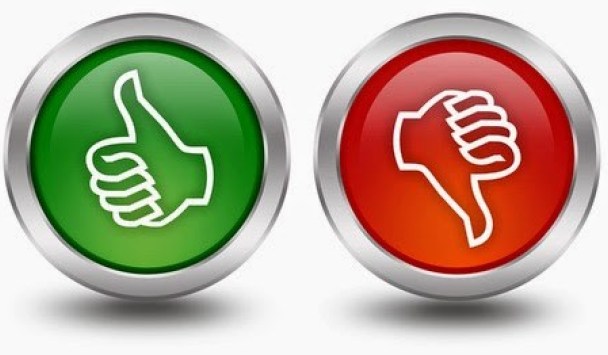 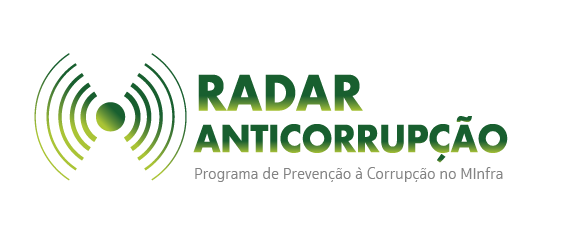 PILARES
Foram definidos, inicialmente, quatro pilares que expõem os objetivos e as iniciativas necessárias para promover a detecção e o combate à corrupção, por meio do aperfeiçoamento e sistematização de ações de controle na estrutura do MInfra.
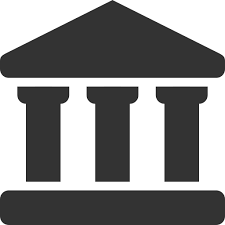 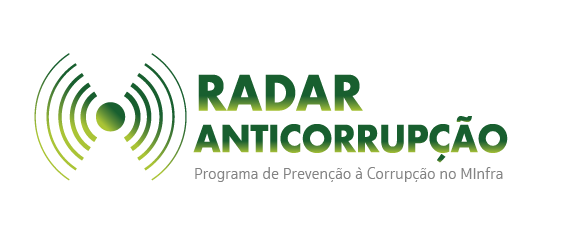 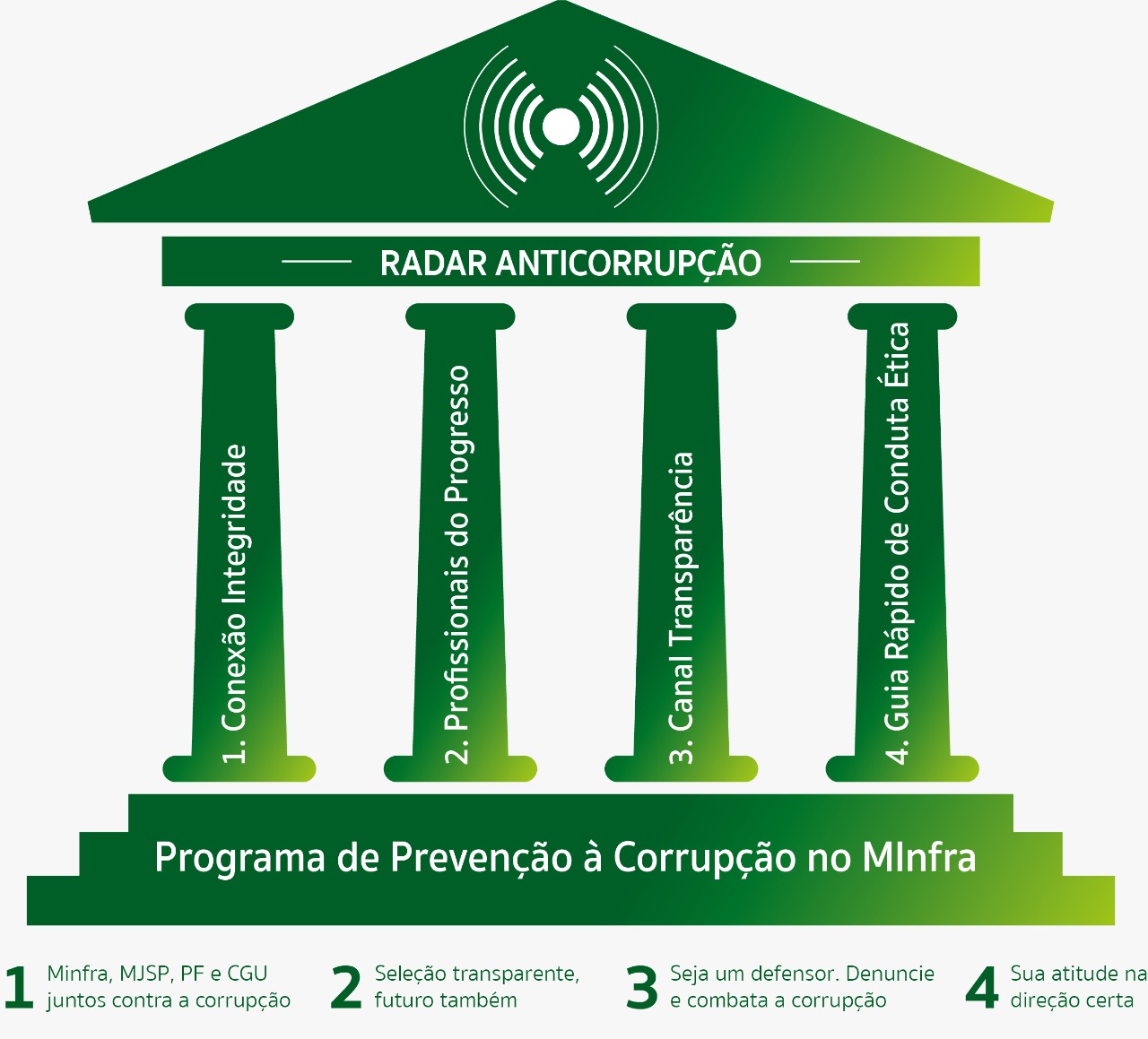 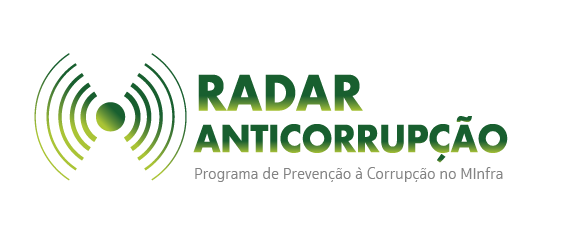 PILAR 1 - CONEXÃO INTEGRIDADE
MINFRA, MJSP, PF E CGU JUNTOS CONTRA A CORRUPÇÃO
Encaminhamento célere e direto pelo MInfra de fatos que configurem irregularidades administrativas ou penais, e que possam ensejar a inauguração de procedimentos de auditoria ou inquéritos policiais;
Criação de canal próprio voltado à instrução de processos de seleção e avaliação de integridade dos candidatos a cargos em comissão e funções comissionadas, visando verificar (1) indiciamentos, (2) parentes em linha reta ou colateral até o terceiro grau (nepotismo), (3) sócio de pessoa jurídica que possua contrato com a administração pública e (4) condenação em procedimento administrativo disciplina.
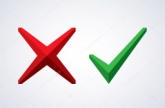 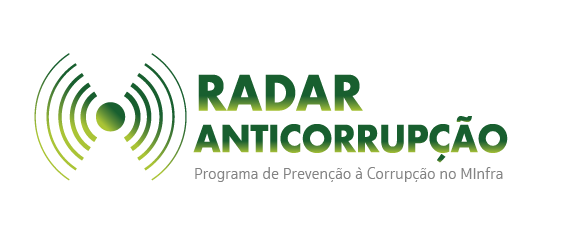 PILAR 2 - PROFISSIONAIS DO PROGRESSO
SELEÇÃO TRANSPARENTE, FUTURO TAMBÉM
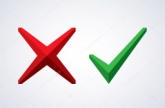 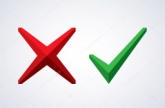 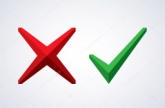 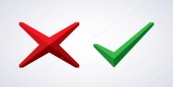 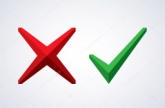 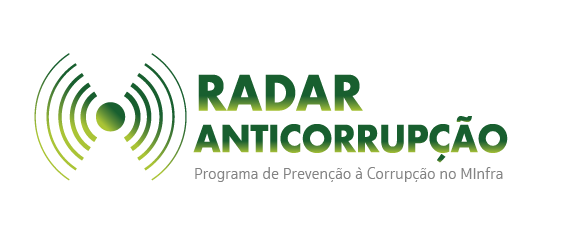 PILAR 3 - CANAL TRANSPARÊNCIA
SEJA UM DEFENSOR. DENUNCIE E COMBATA A CORRUPÇÃO.
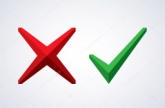 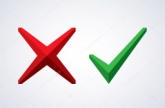 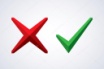 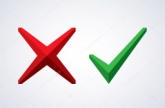 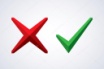 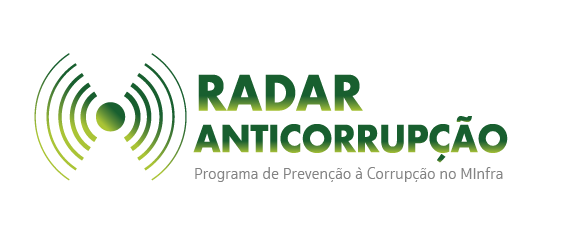 PILAR 4 -  GUIA RÁPIDO DE CONDUTA
SUA ATITUDE NA DIREÇÃO CERTA
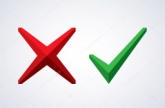 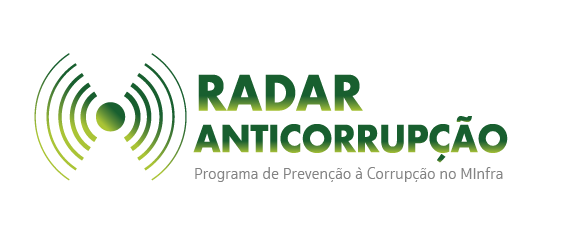 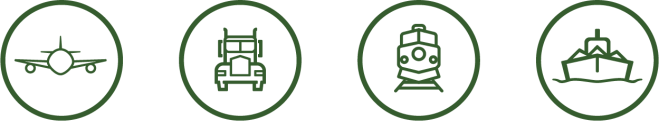 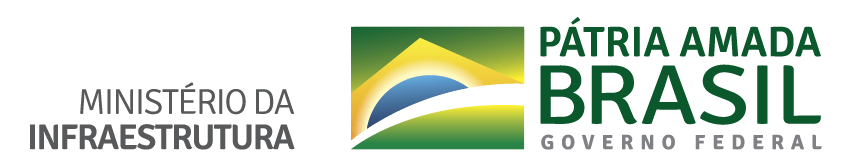